Why can more children go to  school?
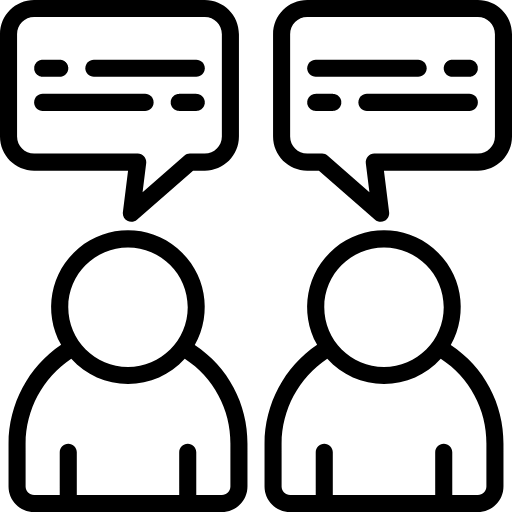 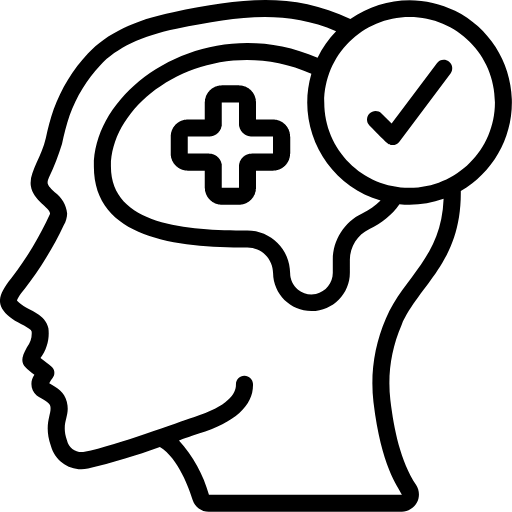 It is good for children's mental wellbeing.
It is good for children to socialise with other children.
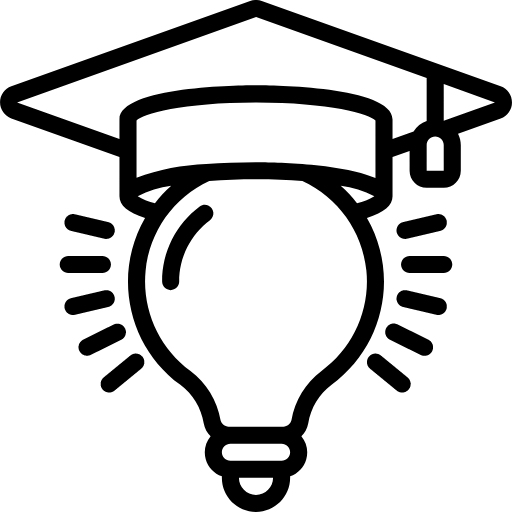 School is the best place for them to learn.
What has changed?
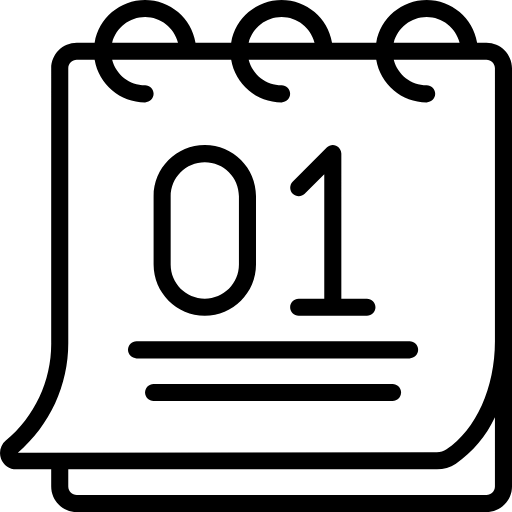 Nursery
Reception
Year 1
Year 2
Key worker 
& vulnerable children
June 1st
Year 3
Year 4
Year 5
Year 6
From June 1st we will welcome back children, but only  from Nursery, Reception, Year 1 and year 6.  School will still be open for key workers’ children and vulnerable children.
What about their brothers and sisters?
Children in years 2 - 5 need to stay at home
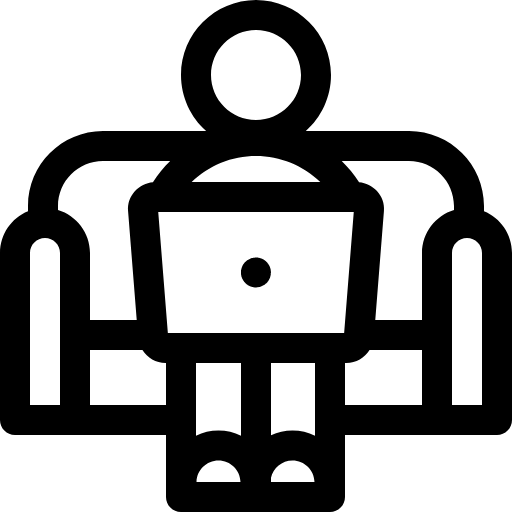 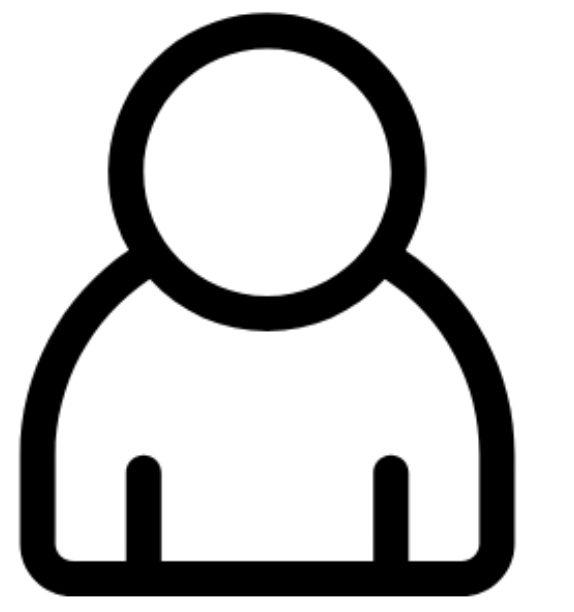 They can keep using Oak Academy
Only children in the year groups above.
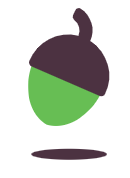 How are you making sure school is safe?
Everyone will wash their hands regularly.
We will check for risks before school is open.
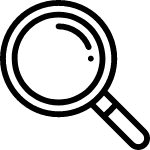 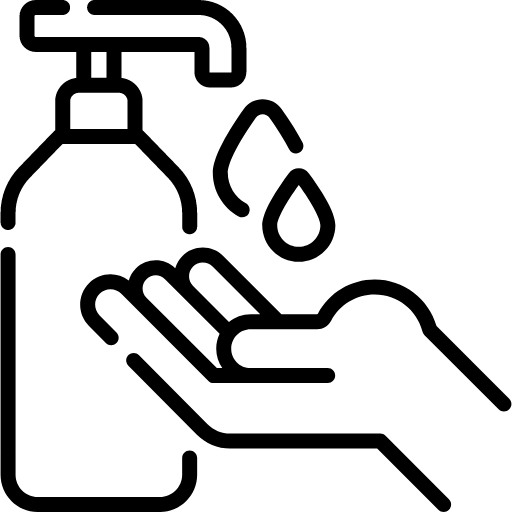 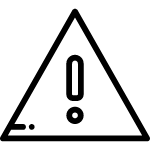 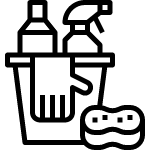 School will be cleaned regularly.
If a child or family member is sick they can not come to school.
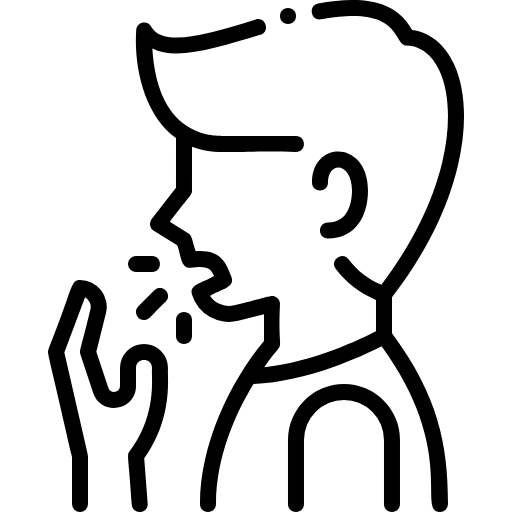 There will be less children in a room together.
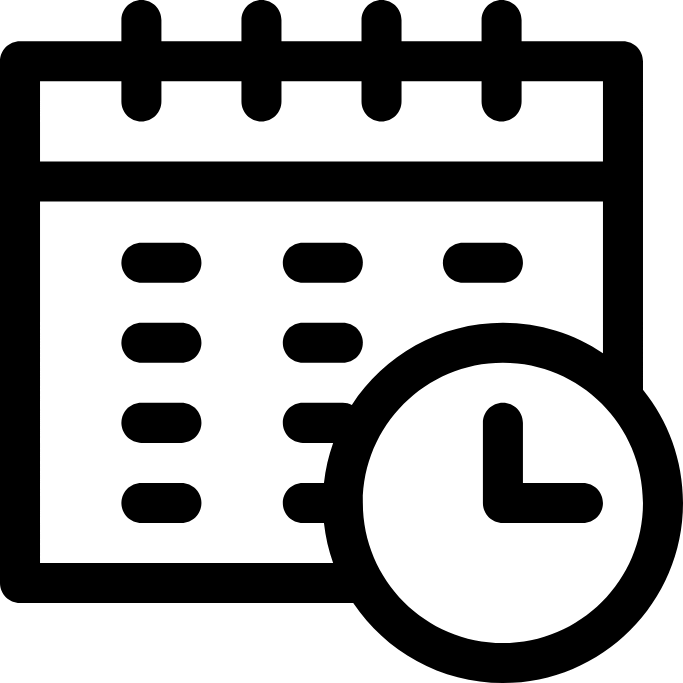 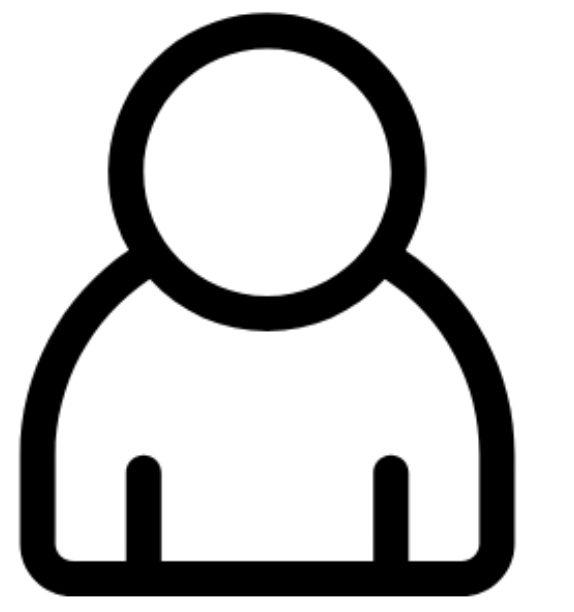 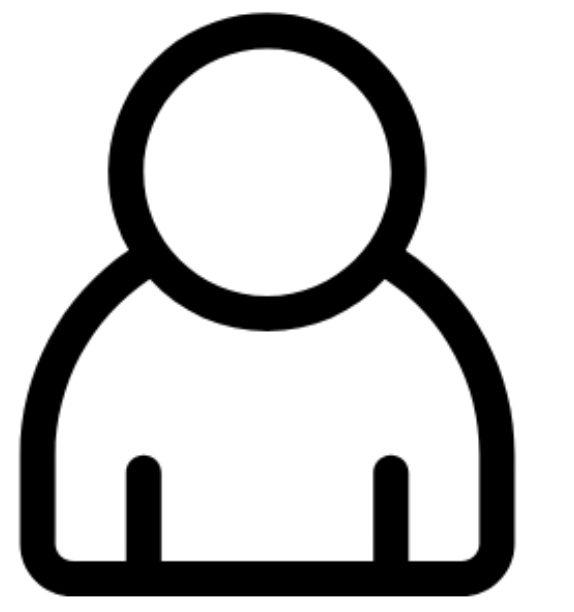 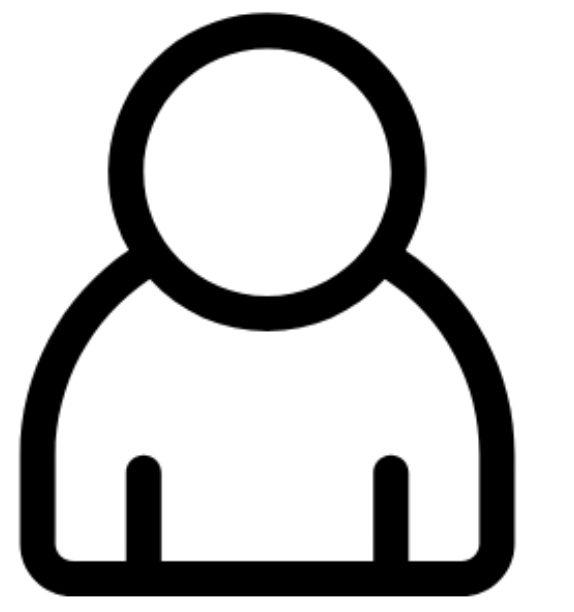 To do this we will need to make changes to the school day.
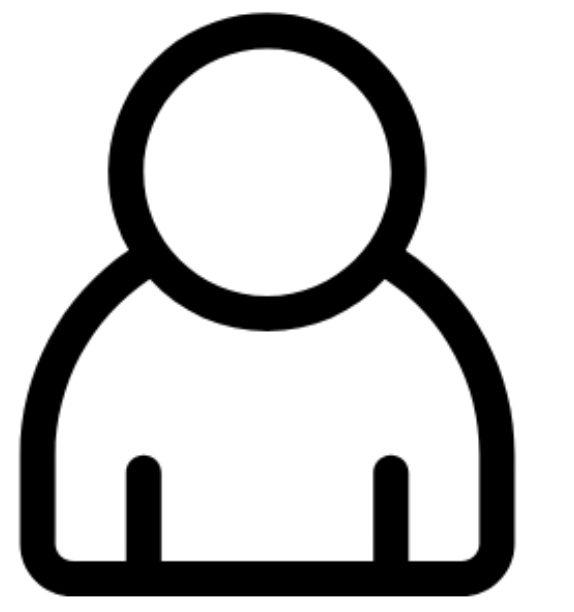 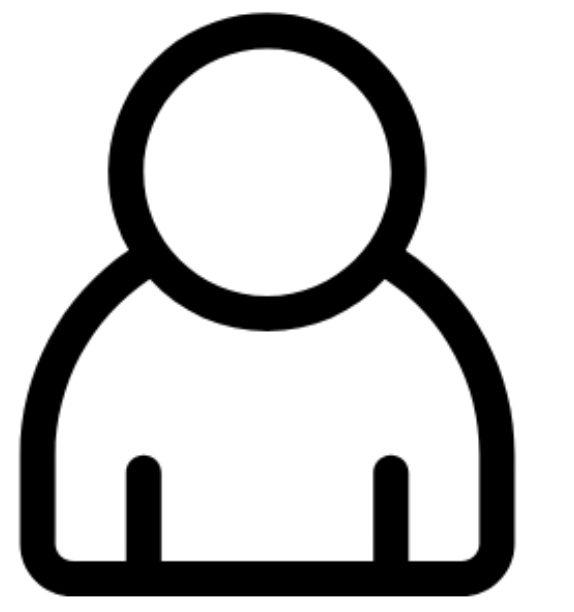 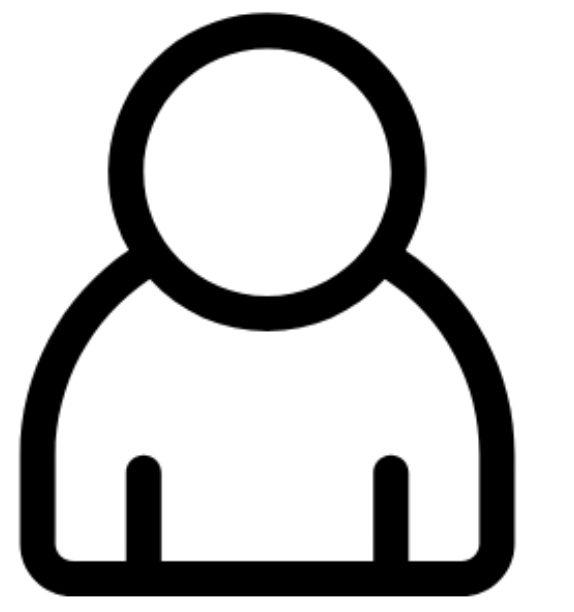 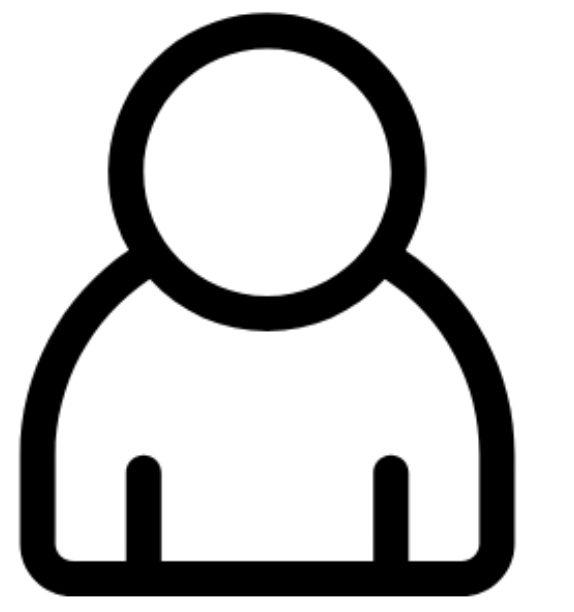 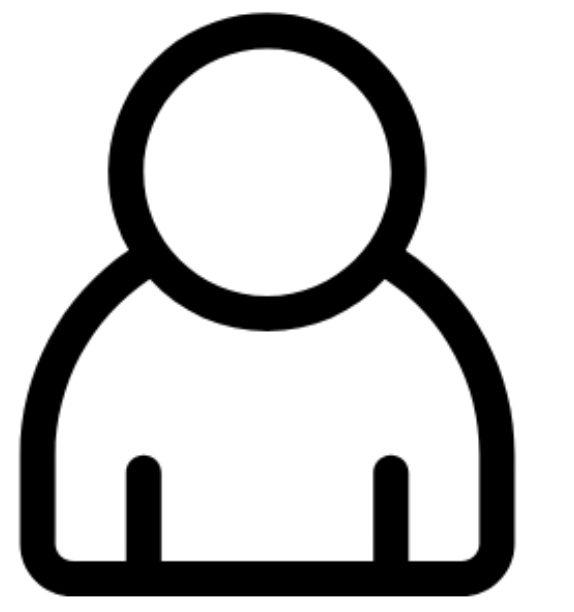 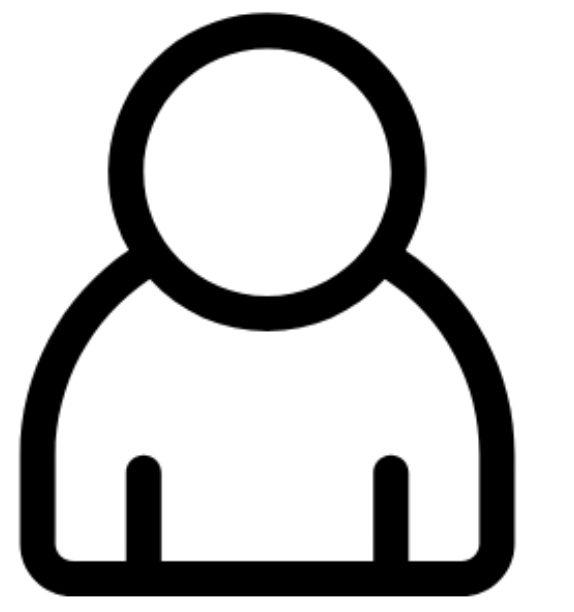 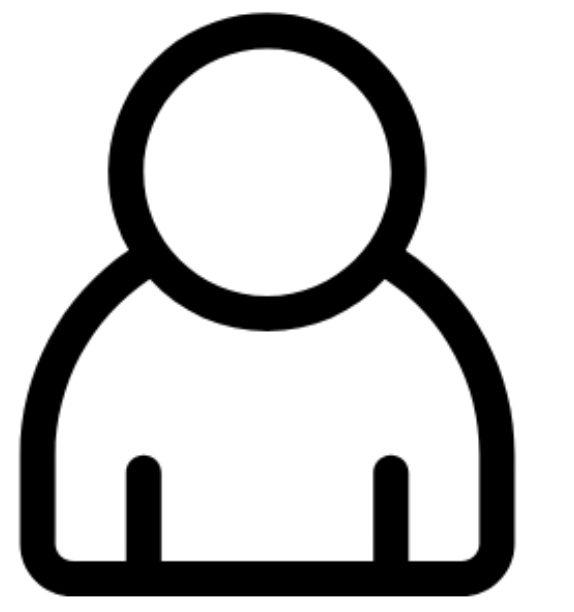 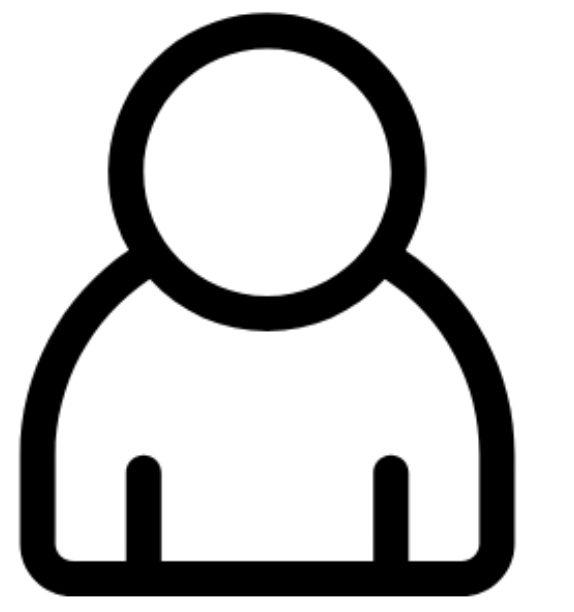 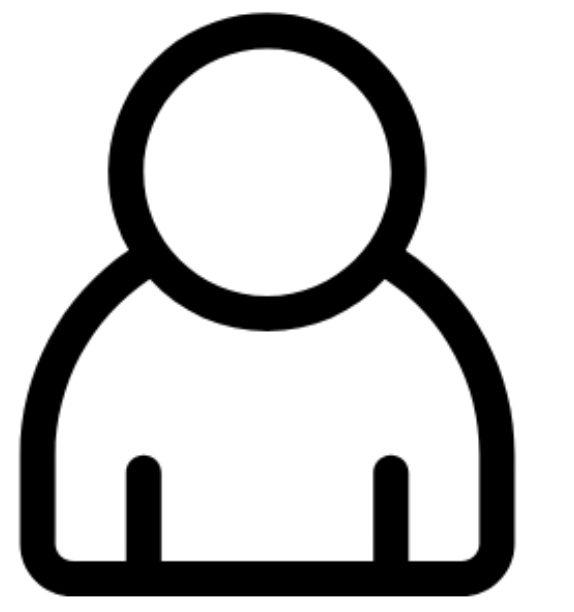 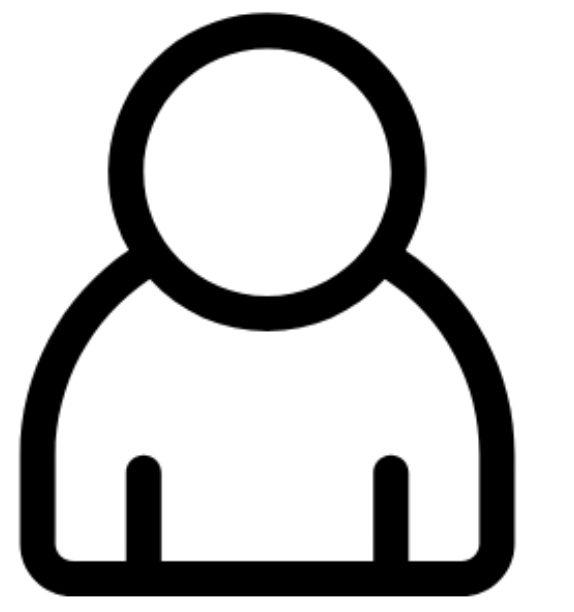 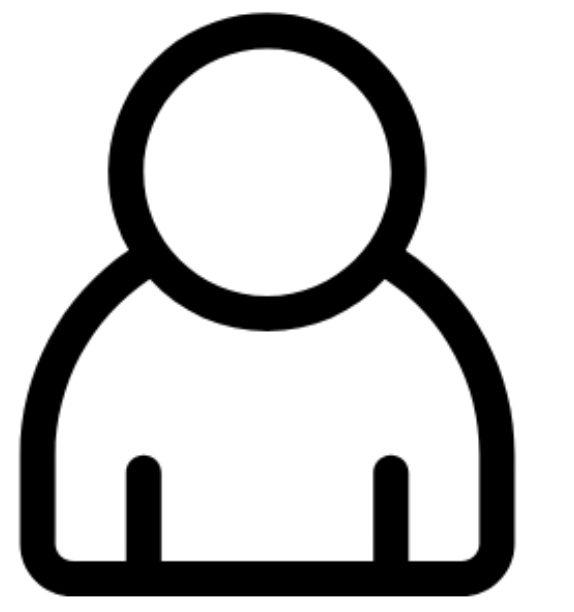 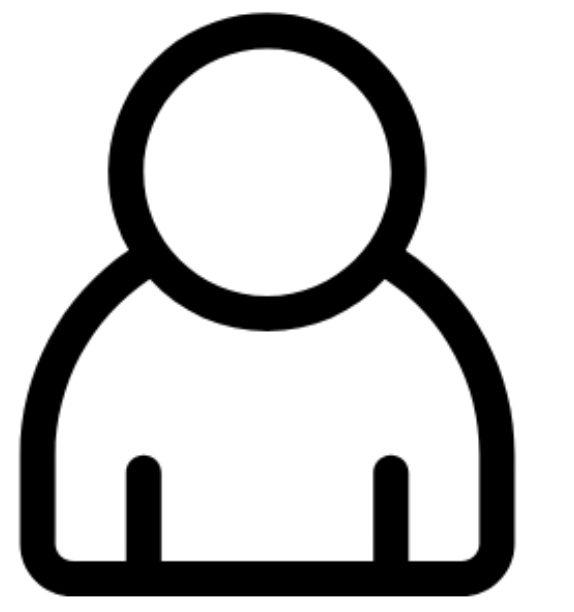 Does my child have to come to school ?
There will be no fines if your child does not go to school.
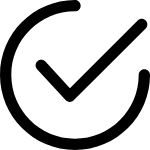 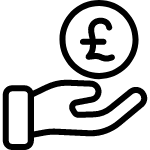 If your child is well and in one of the groups asked to attend they should.
Will my child be tested ?
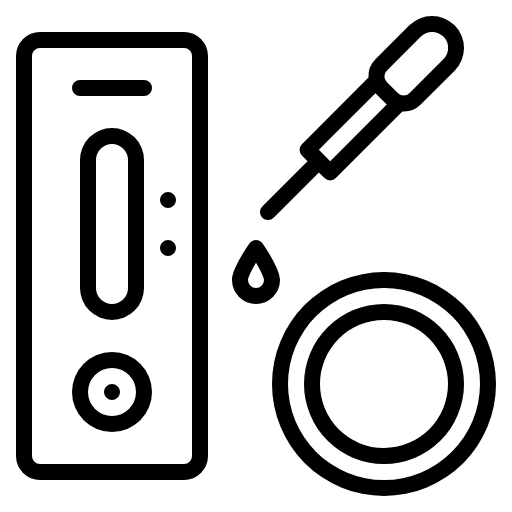 Yes, if your child shows symptoms of Coronavirus they will be able to be  tested.
What if there is a case of Coronavirus in school?
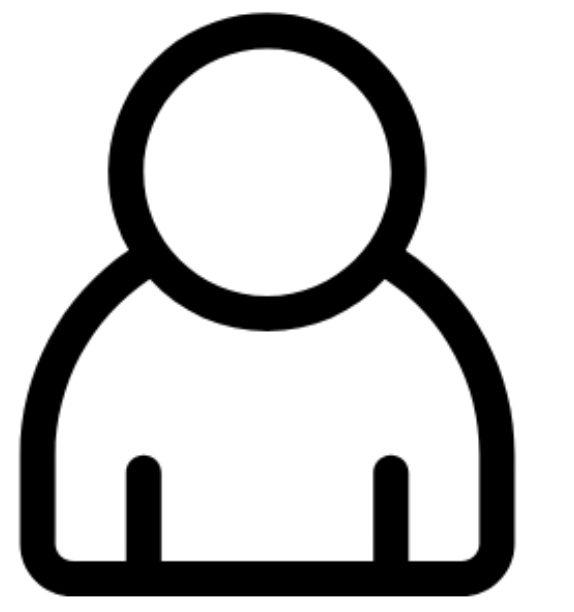 7 days
The person with symptoms must self isolate for 7 days.
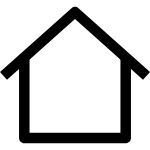 14 days
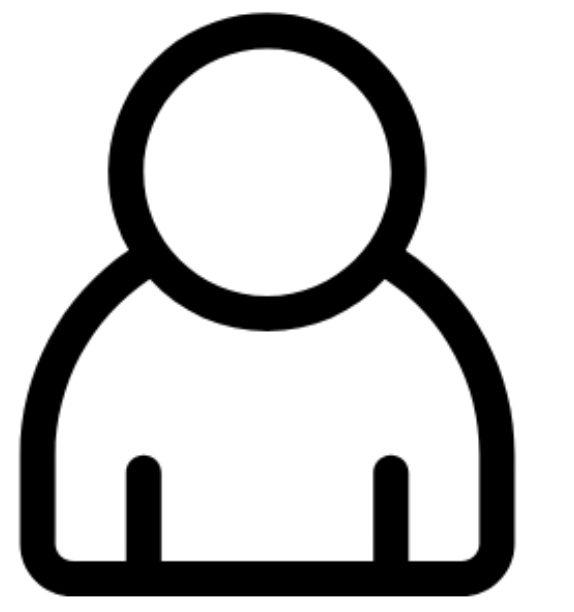 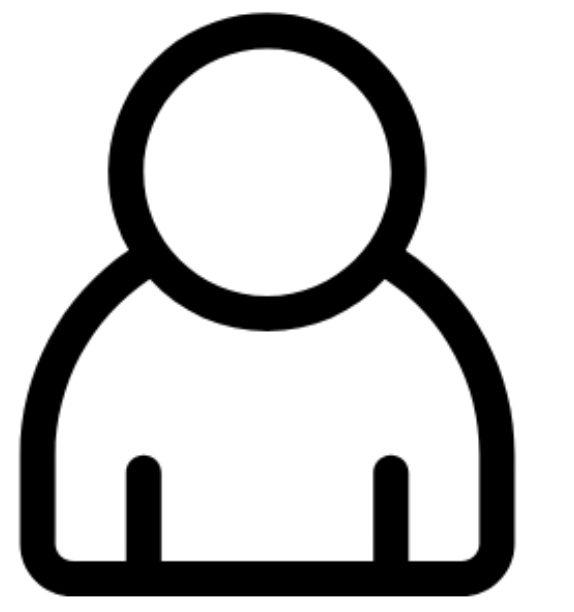 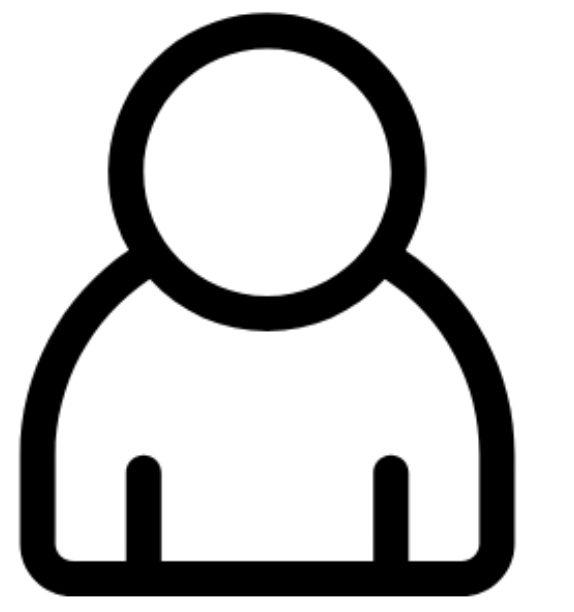 The people they live with must self isolate for 14 days.
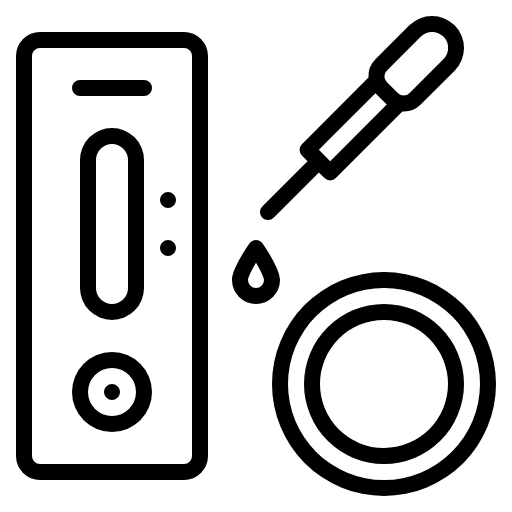 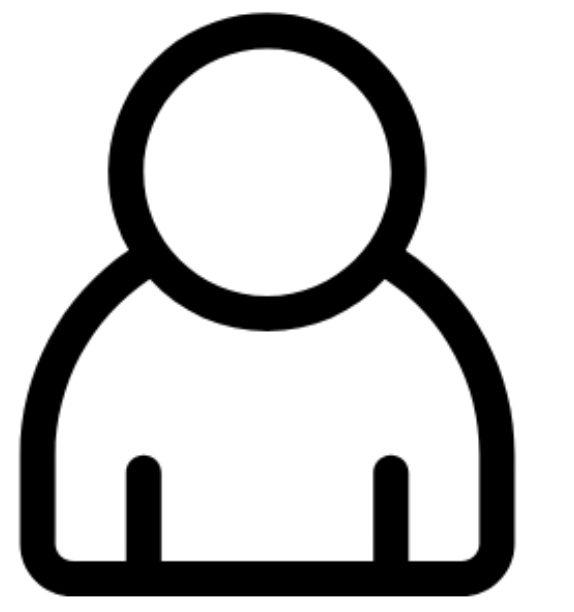 14 days
If anyone at school tests positive, the whole class  must self isolate for 14 days.
What else might change?
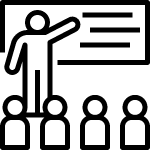 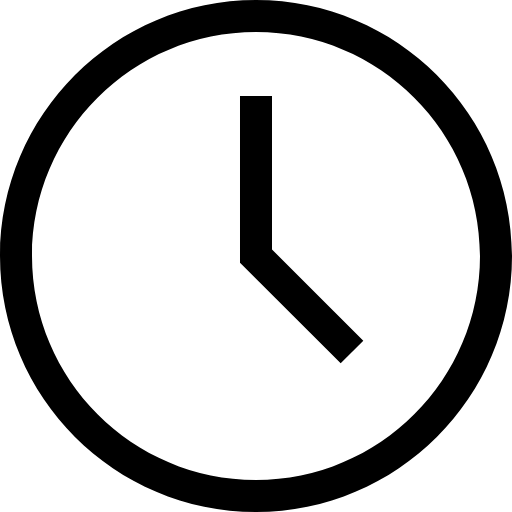 The time you drop off and pick up your child.
Your child  may have a different classroom &  teacher.
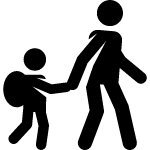 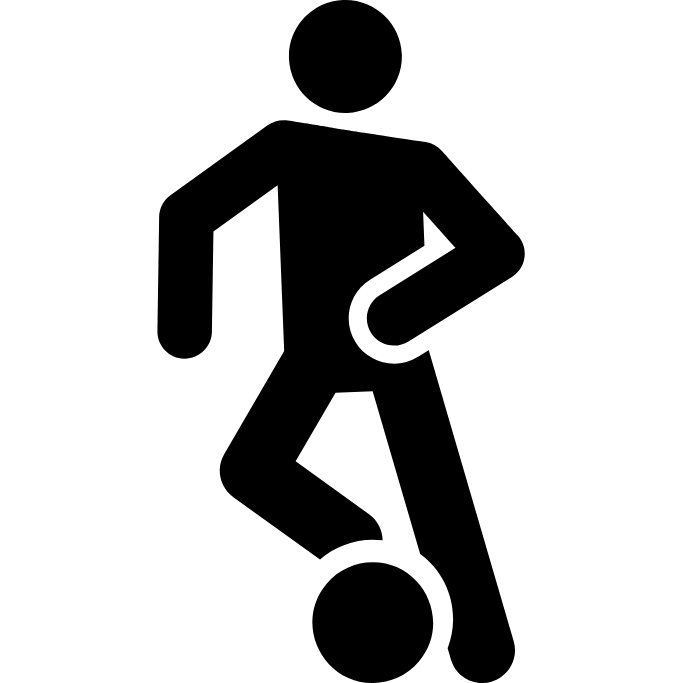 They may not have all their normal lessons.
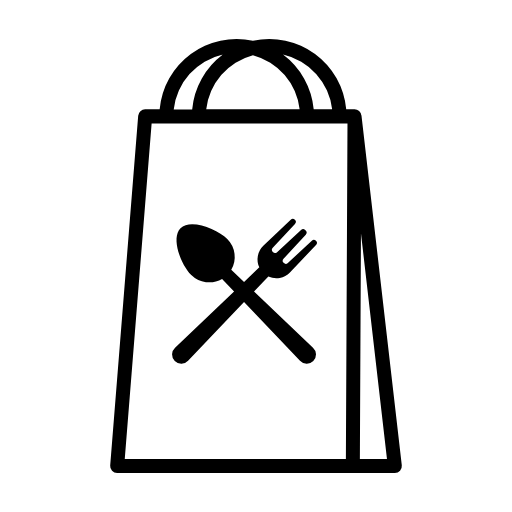 We will change how we serve lunch.
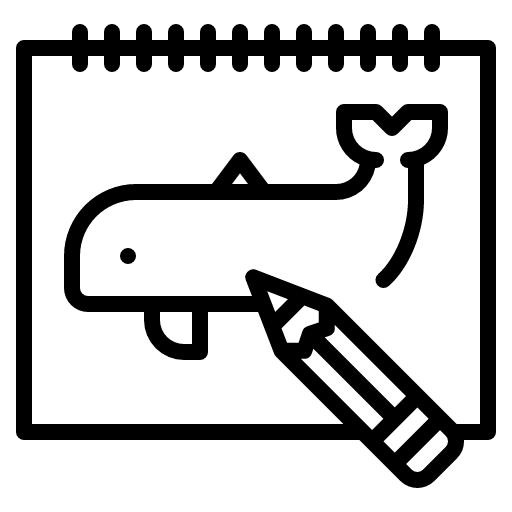